Giant Ionic Compounds Practice Question
Sodium Chloride is an example of a giant ionic compound. Explain why giant ionic compounds, like sodium chloride, have high melting and boiling points.
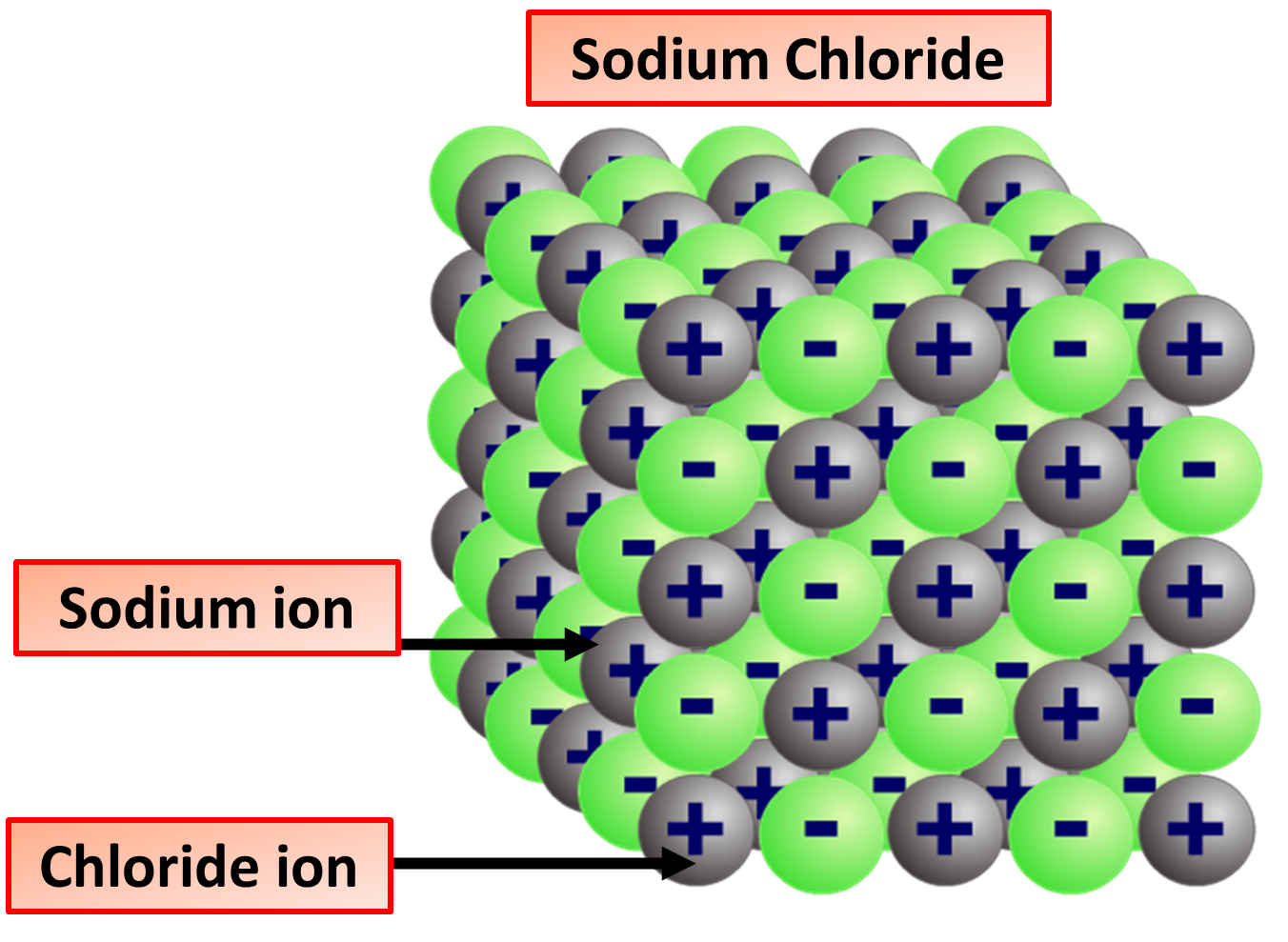 Key things to include:
What holds the atoms together
What shape / form do the ions take
How much energy is needed to break the bonds
What effect does that have on the amount of heat needed to break the bonds
_____________________________________________________________________________________________________________________________________________________________________________________________________________________________________________________________________________________________________________________________________________________________________________________________________________________________________________________________________________________________________________________________________
Answer
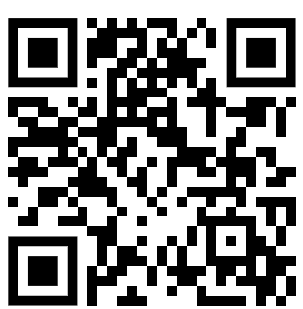 Link to video
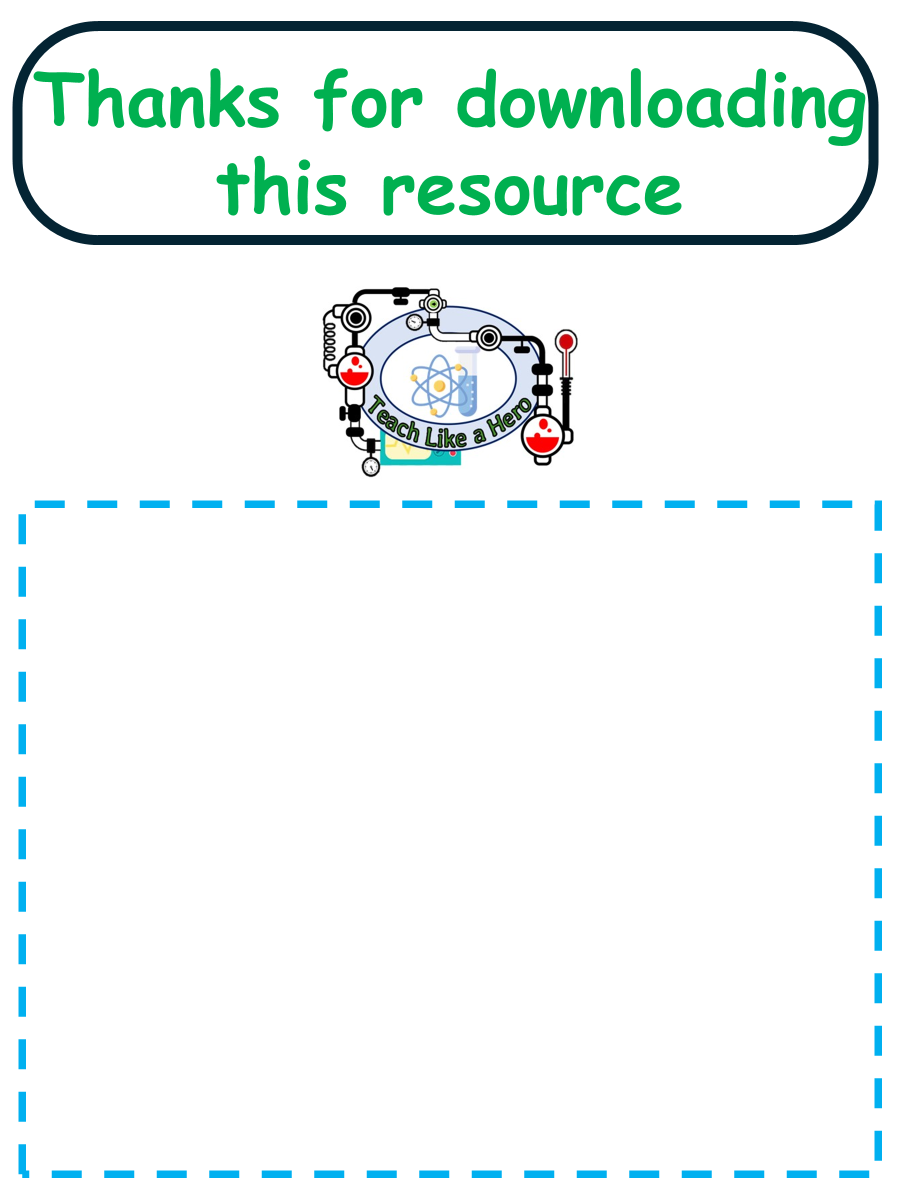 Resources that this activity would work well with
Click here to access my bonding youtube videos
Lesson on TES
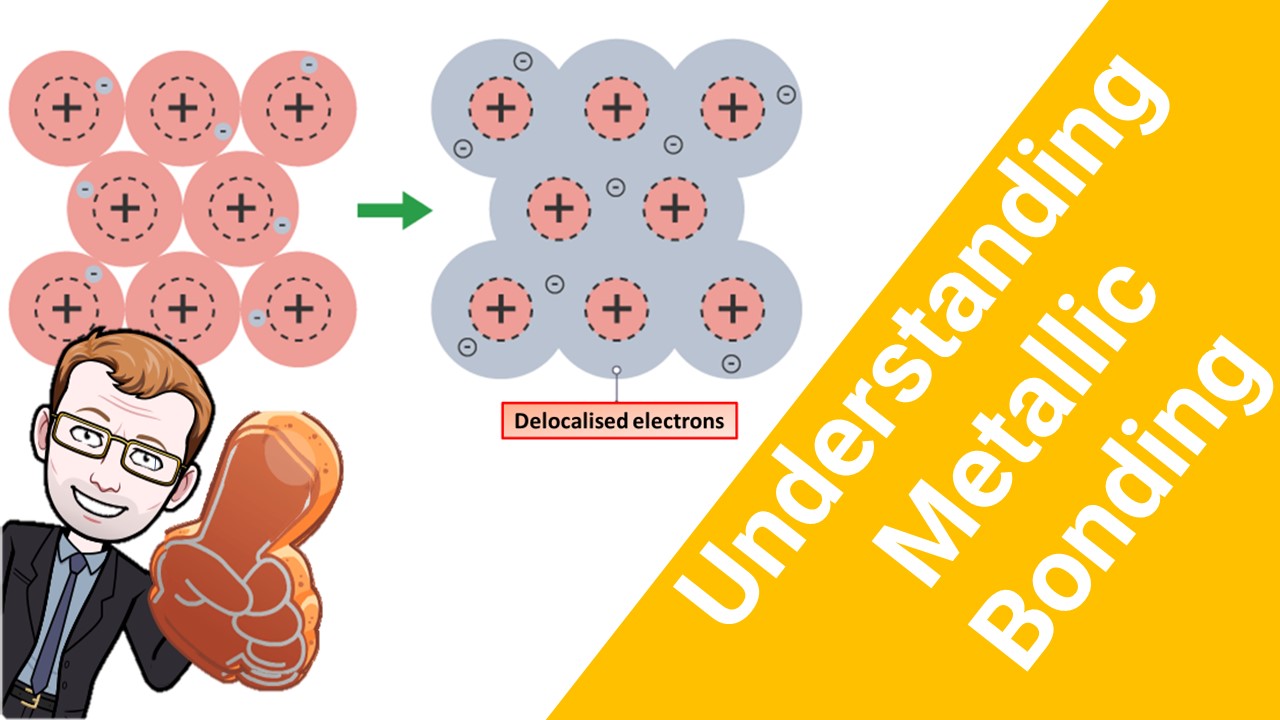 Lessons on TPT
Follow me on social media to stay in touch
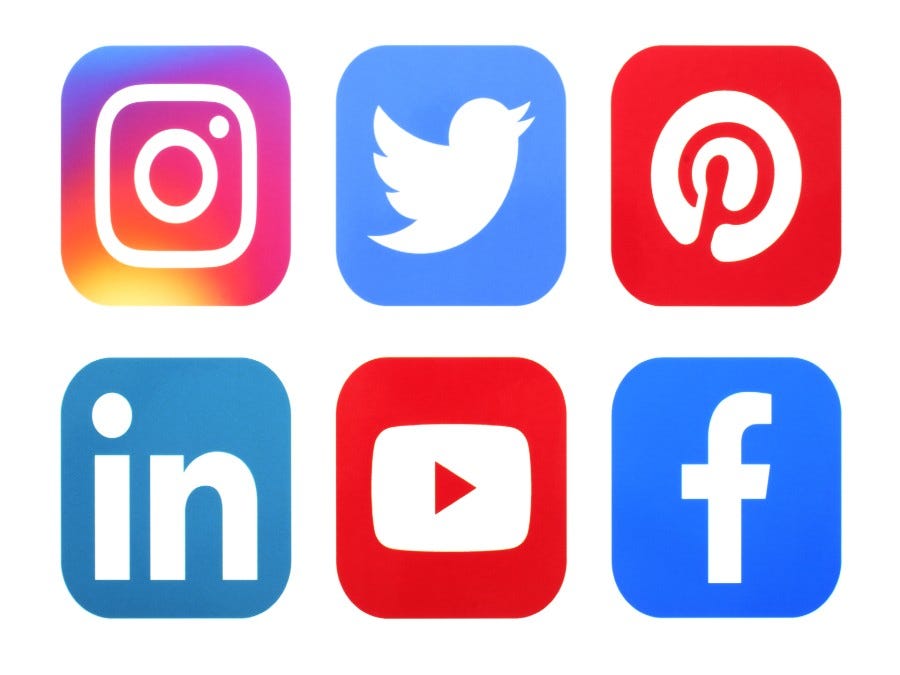 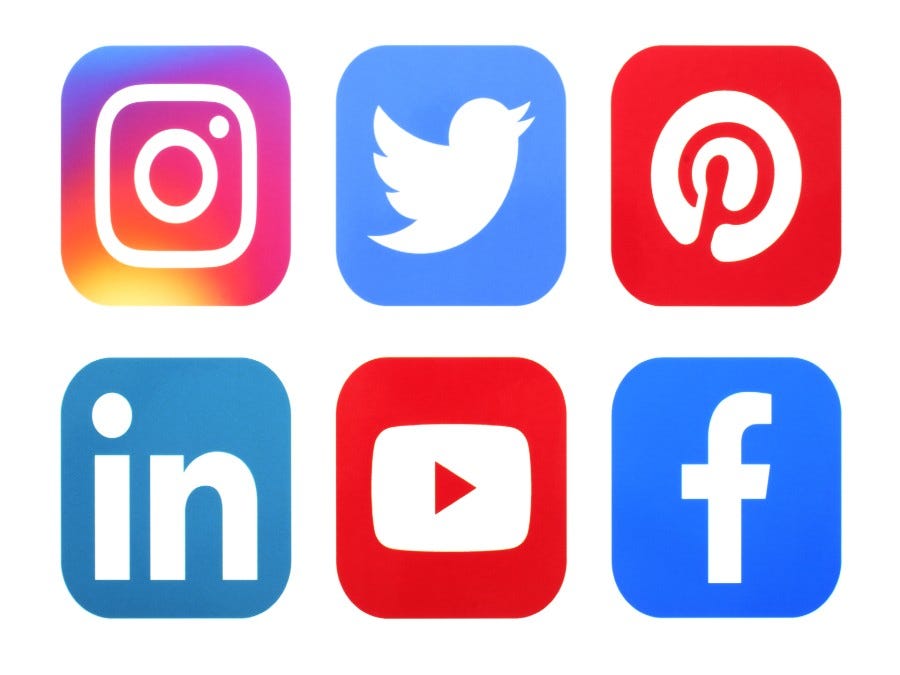 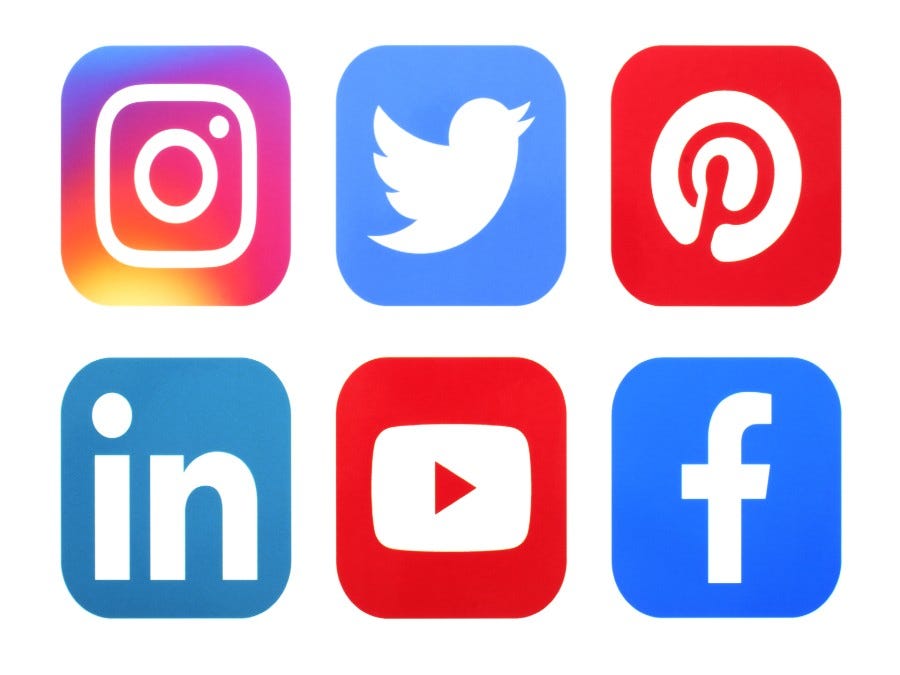 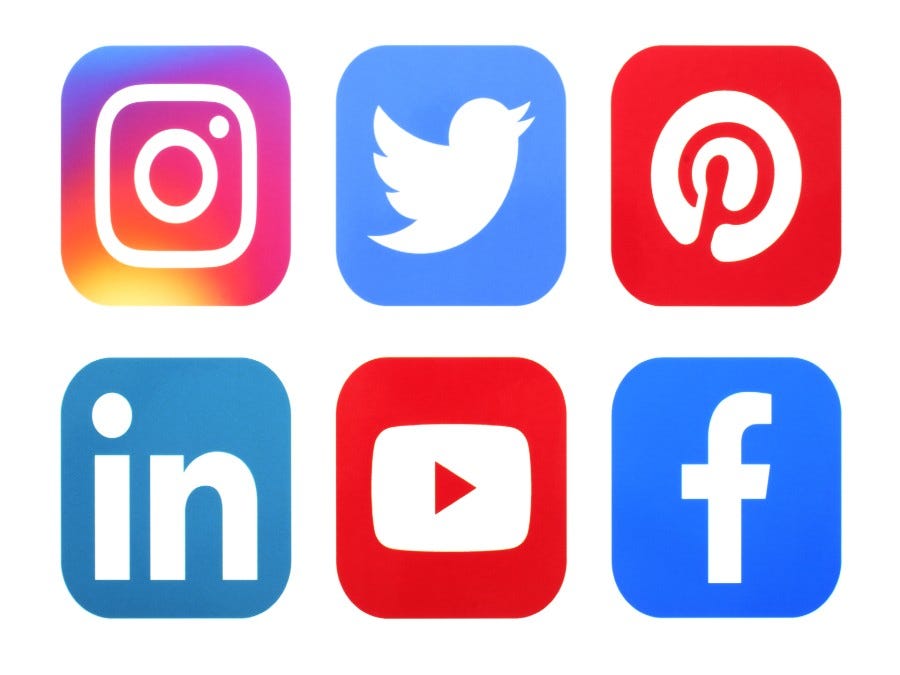 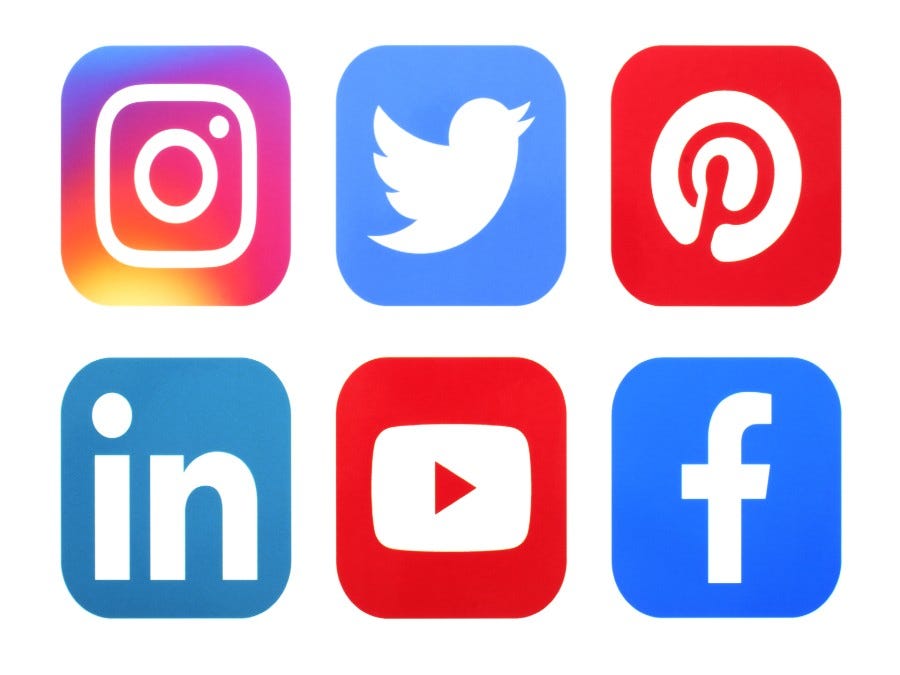 Keep up to date with my new content:
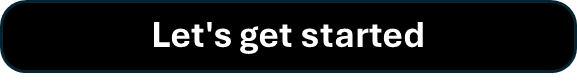